Video of session + Q&A  -  http://vimeo.com/109937539
1 hr 13 min 40 sec
Strand: LeadershipSession ID: 2664Sunday, October 19, -1:00 -  2:15 p.m. - Raleigh Convention Center, ASTC 2014

Description: 
Science centers operate in physical and virtual environments changing at such a rapid rate that it is challenging to keep up. Can we imagine future science centers without the legacy of buildings? In this visioning exercise a variety of viewpoints will open our minds to what could be possible.

Session Leader: Eli Kuslansky, Unified Field, Inc.Session Moderator: Kathy Gustafson-Hilton, Hands On! Inc.

Presenters (in order of appearance): - Paul Orselli, POW! (Paul Orselli Workshop) @ 3,30- Troy Livingston, Museum of Life and Science @ 10,30- Phoebe Schenker, EHDD Architecture @ 17,21- Julie Bowen @ 24,03- Eli Kuslansky, Unified Field @ 30,52- Joanna Haas, Kentucky Science Center @ 37,57
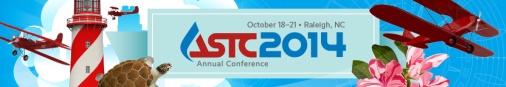 Association of Science-Technology CentersAnnual ConferenceOctober 18-October 21, 2014
Association of Science-Technology Centers(ASTC)
Annual Conference
October 18-21, 2014